3
Instituto de Líderes Cristianos
Administración Básica para Ministerios Cristianos
Gabriela Tijerina-Pike, Ph.D.
U. 1 AntecedentesL. 3 Ministerio Cristiano
Instituto de Líderes Cristianos
Administración Básica para Ministerios Cristianos
Gabriela Tijerina-Pike, Ph.D.
IGLESIA….. iglesia
Crece y Madura
Número
Instituto de Líderes Cristianos
Administración Básica para Ministerios Cristianos
Gabriela Tijerina-Pike, Ph.D.
Entendimiento
IGLESIA… iglesia
Crece y Madura
Número
Instituto de Líderes Cristianos
Administración Básica para Ministerios Cristianos
Gabriela Tijerina-Pike, Ph.D.
Entendimiento
Número
Entendimiento
Número
Entendimiento
Pastor/ Grupo Pastoral
/ Equipo Pastoral
Escuela Dominical
Educación Cristiana
Estudios Bíblicos
Grupos Celulares
Grupos en Casa
Líder de Alabanza
Grupo de Alabanza
Ministerio de Alabanza
Número
Ujieres
Edecanes
Ministerio de Bienvenida
Entendimiento
Responsable
Grupo de Responsables
Número
Equipo de Trabajo
Entendimiento
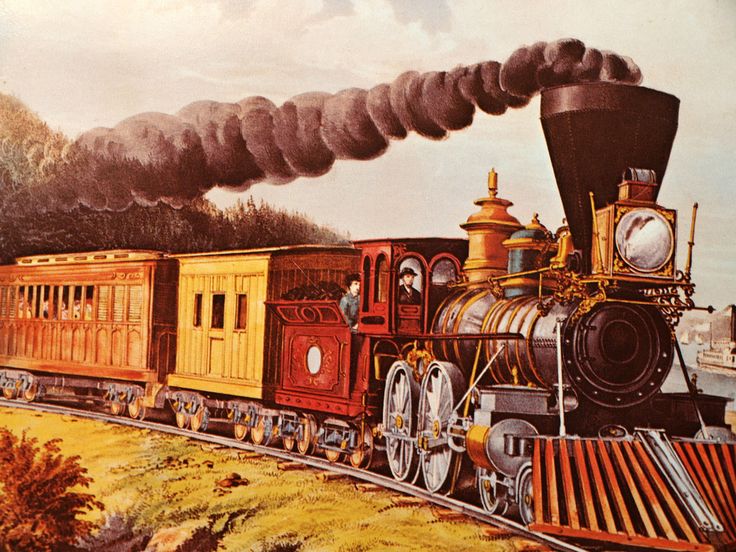 Número
Entendimiento
IGLESIA… 
iglesia
Crece y Madura
Ministerio
Inicia
Número
Entendimiento
IGLESIA… iglesia
Crece y Madura
Ministerio
Inicia, Progresa, Madura
Número
Entendimiento
Número
Entendimiento
Número
Entendimiento
Número
Entendimiento
IGLESIA… iglesia
Crece y Madura
en número y entendimiento

Con ministerios que 
Inician, progresan y maduran 

al interior y al exterior 
de la Iglesia… iglesia
Instituto de Líderes Cristianos
Administración Básica para Ministerios Cristianos
Gabriela Tijerina-Pike, Ph.D.
Ministerios al Interior de la Iglesia

   Ministerios al Exterior de la Iglesia

   Ministerios Para-Eclesiásticos
Instituto de Líderes Cristianos
Administración Básica para Ministerios Cristianos
Gabriela Tijerina-Pike, Ph.D.
Tarea  No. 3
1. Enlistar 10 tipos de ministerios que conozca para cada categoría:
a. Al interior de la Iglesiab. Al exterior de la IglesiaC. Para-Eclesiástico
Instituto de Líderes Cristianos
Administración Básica para Ministerios Cristianos
Gabriela Tijerina-Pike, Ph.D.
Ejemplo de Tarea